An Update from Whole School SEND
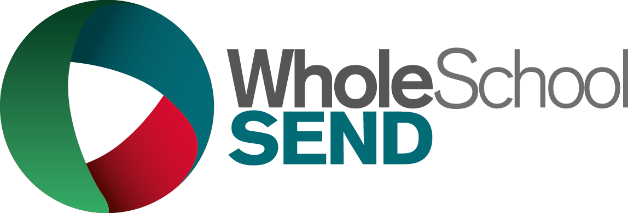 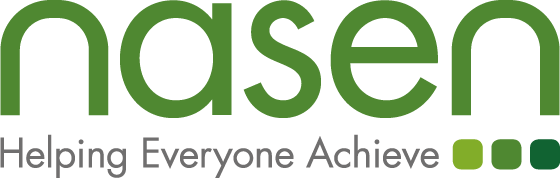 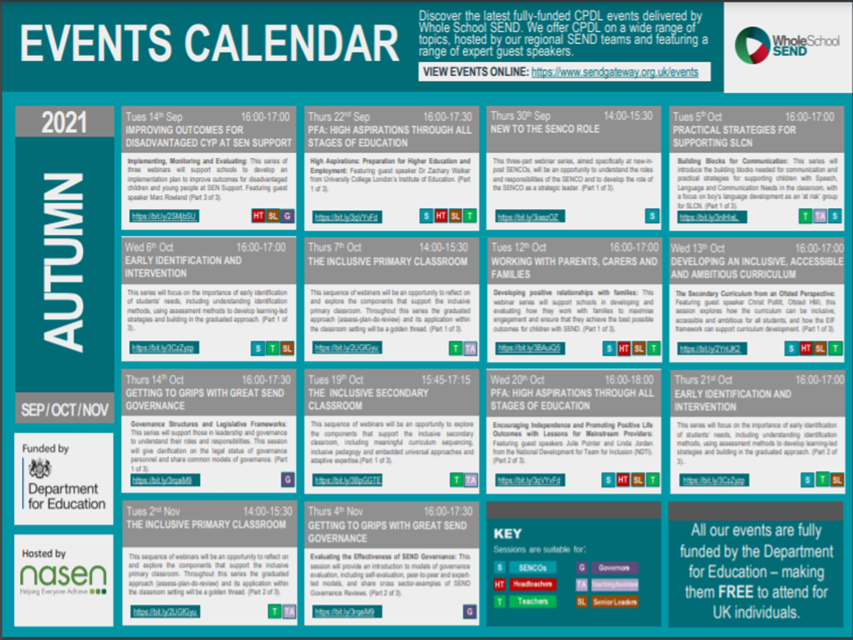 [Speaker Notes: There is still time to book onto the Autumn Term webinar series.  If you have missed the first sessions don’t worry they are all available as recordings and you can then register for the remining live events.  To do this go to sendgateway.org.uk and register for your free membership to WSS.  All staff can do this.  Don’t forget to tick for the national newsletter which will inform you of  new webinars, blogs etc.

There are more events available for the Spring term which can be accessed by the events link on the sendgateway.]
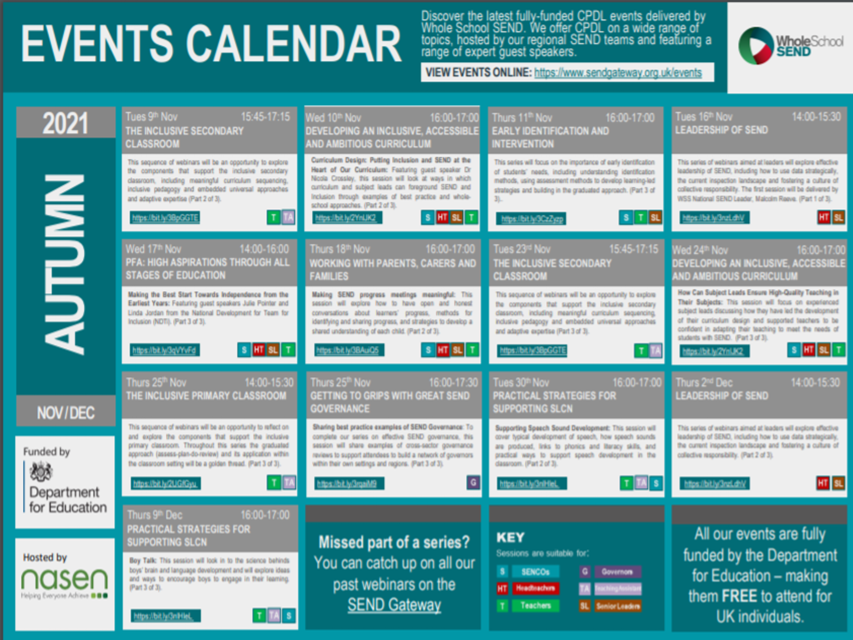 https://www.sendgateway.org.uk/specialist-provision-area
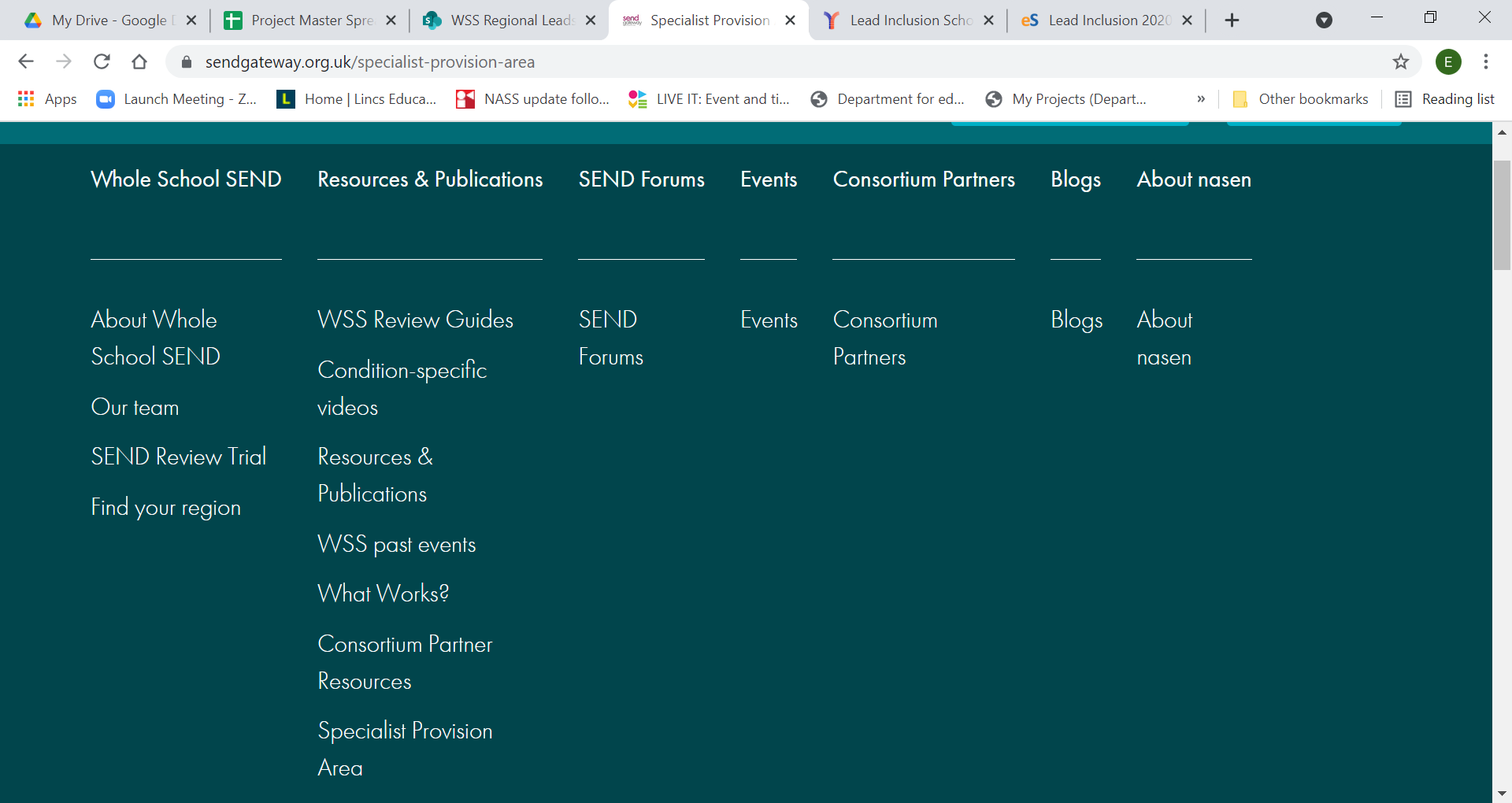 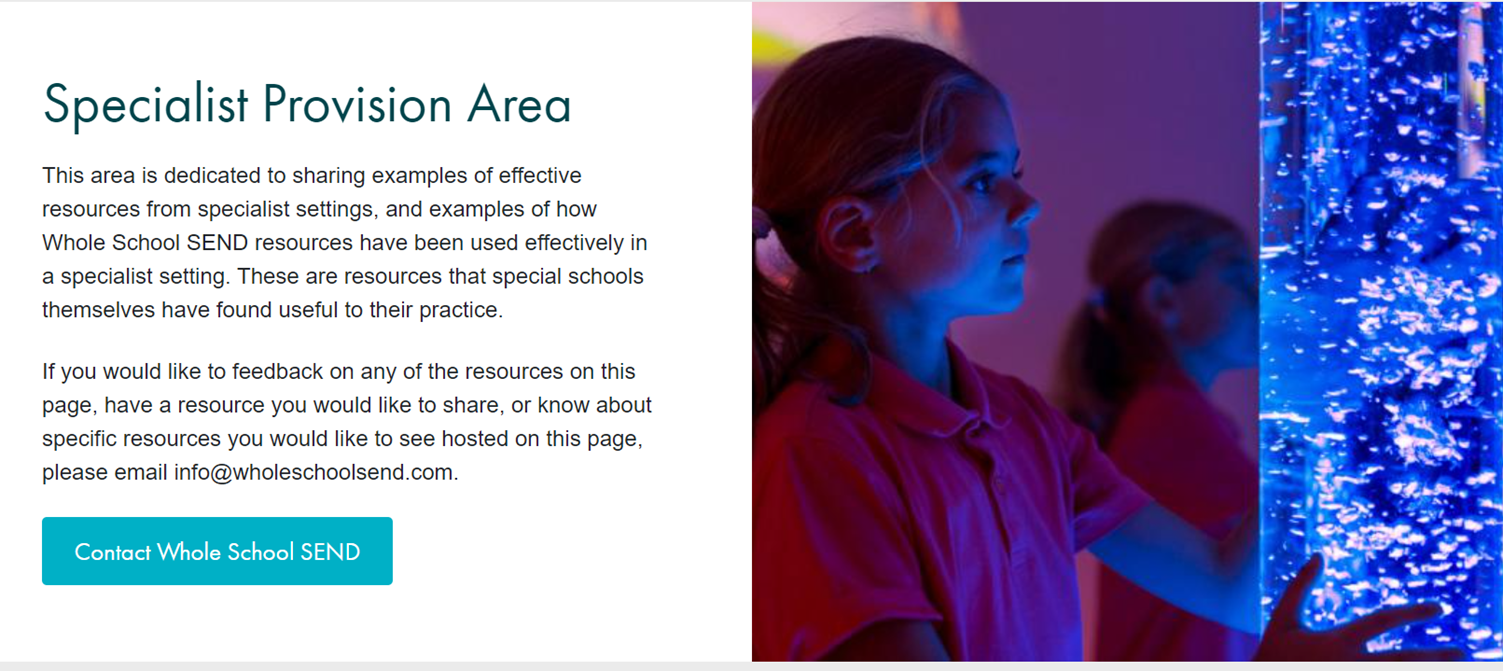 [Speaker Notes: A new section has been added to the sendgateway, a Specialist Provision Area.

This area is dedicated to sharing examples of effective resources from specialist settings, and examples of how Whole School SEND resources have been used effectively in a specialist setting. These are resources that special schools themselves have found useful to their practice.
If you would like to feedback on any of the resources on this page, have a resource you would like to share, or know about specific resources you would like to see hosted on this page, please email info@wholeschoolsend.com.]
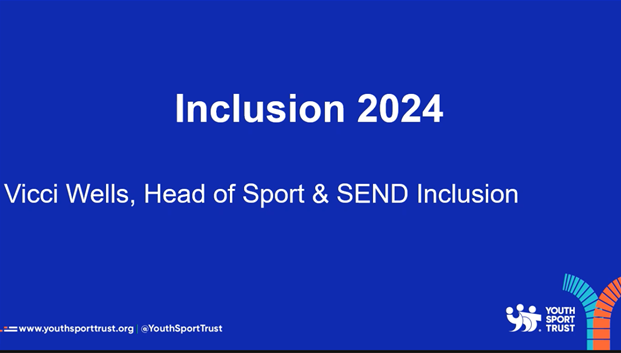 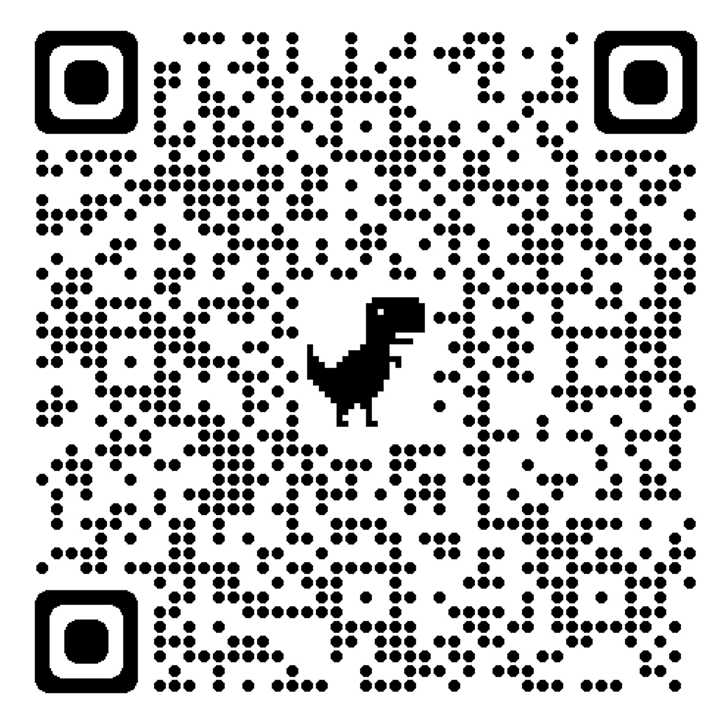 Lead- Inclusion-School locator map.
[Speaker Notes: Inclusion 2024 is a funded initiative

Scan the QR Code to see a map where you can locate you nearest Lead-Inclusion-School]
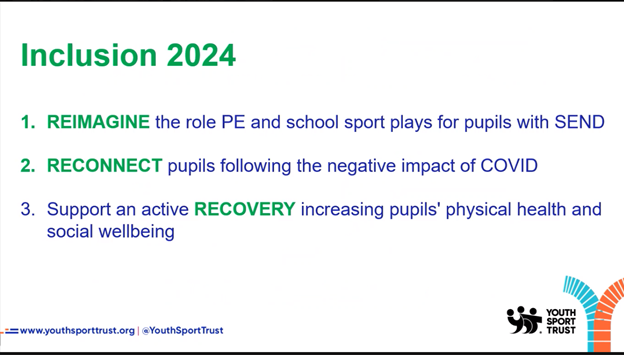 [Speaker Notes: Talk through slide content]
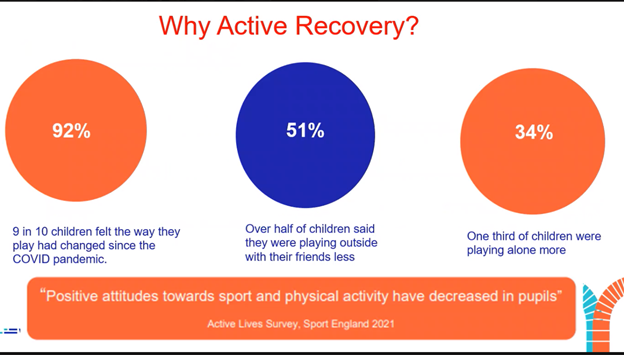 [Speaker Notes: Talk through slide]
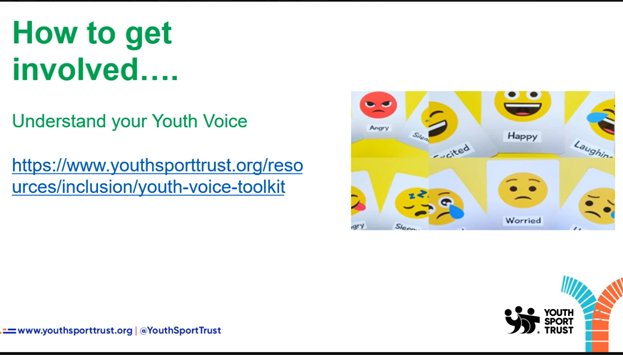 [Speaker Notes: Talk through slide]
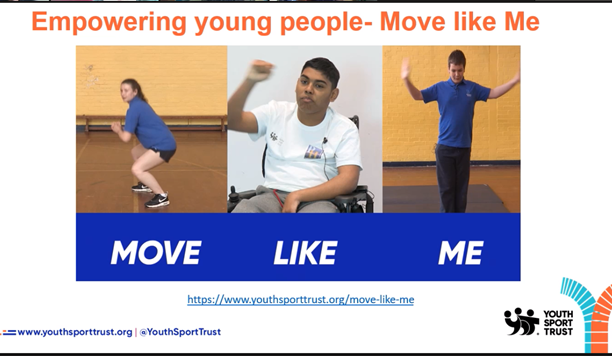 [Speaker Notes: There is a suite of film clips made with learner with a range of SEND to show how people with additional needs can and should be active. Championing inclusion.]
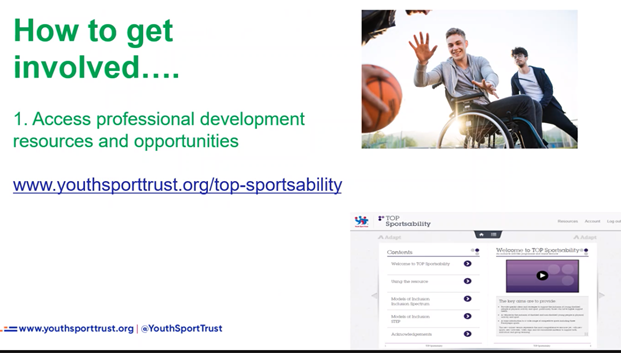 [Speaker Notes: Talk through slide]
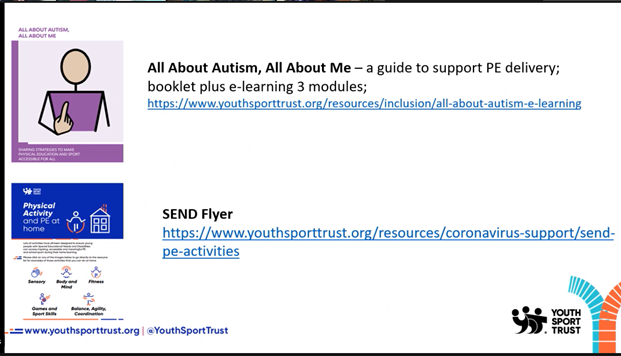 [Speaker Notes: Some useful resources links]
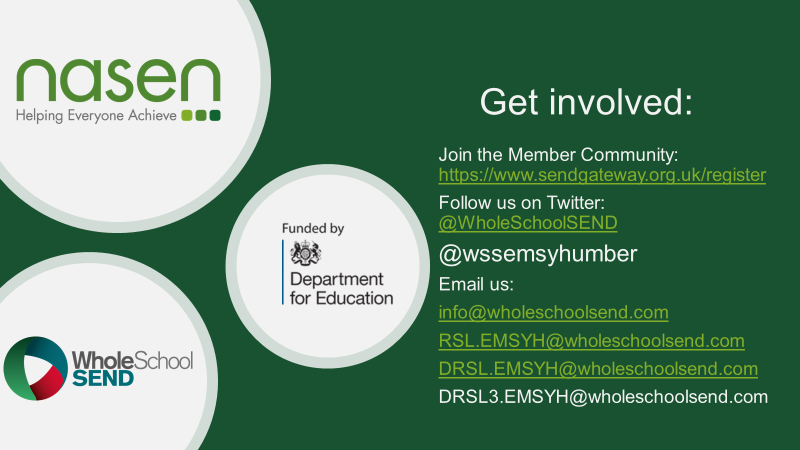 [Speaker Notes: Please get in touch should you like to know any more about WSS and the work we do.]